소재수치해석 HW6
20110073 김용민
value
Lagrangian method
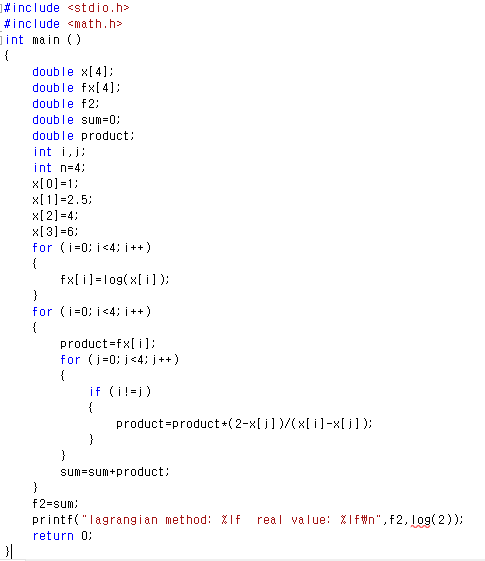 Cubic spline method
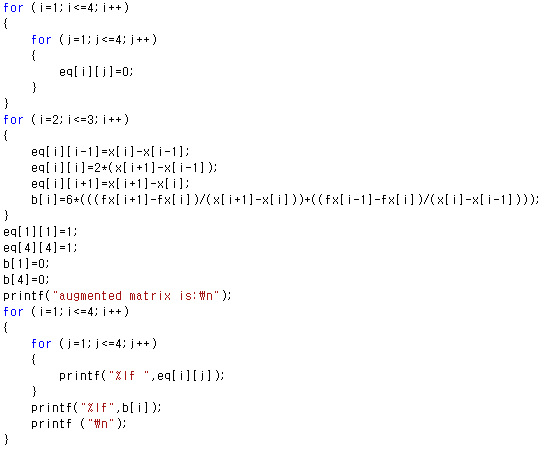 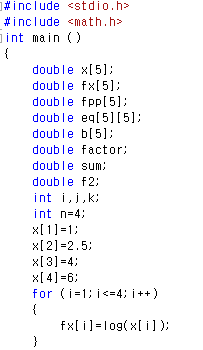 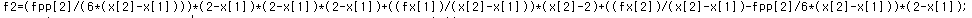 Cubic spline method
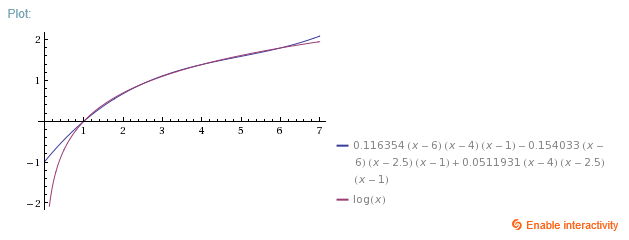